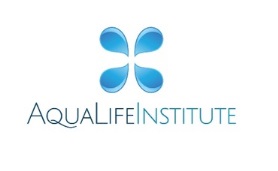 BALENÁ VODAzpráva z průzkumu
Květen 2021
metodika
Východisko:
Společnost Médea Research realizovala pro AquaLife Institute kvantitativní výzkum, jehož cílem bylo prozkoumat znalosti, názory a postoje široké veřejnosti vůči balené vodě (i ve srovnání s vodou kohoutkovou).
Konkrétně se výzkum zabýval tím, jaké balené vody lidé nakupují, zda mezi nimi rozlišují, a také mýty, které okolo konzumace balených vod panují. 
Sběr dat: 
28. 4. - 4. 5. 2021
Sběr dat probíhal formou online dotazování za pomoci respondenty samostatně vyplněného online dotazníku (metoda CAWI – Computer Assisted Web Interviewing).
Dotazování bylo provedeno prostřednictvím online panelu respondentů společnosti MÉDEA RESEARCH.
Vzorek respondentů: 
Cílová skupina: online populace 18+
517 respondentů
Vzorek byl vybrán kombinací náhodného a kvótního výběru a byl převážen tak, aby byl reprezentativní na online populaci ČR z hlediska pohlaví, věkových skupin (18+), vzdělání, regionu a velikosti místa bydliště.
základní cs výzkumu + demografie
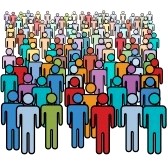 Základní cílová skupina: online populace 18+
N = 517
NÁKUP BALENÝCH VOD
Balenou vodu alespoň občas kupuje 83 % obyvatel. MINIMÁLNĚ jednou týdně kupuje balené vody bezmála třetina nákupčích balených vod.
N = 517
N = 429
[Speaker Notes: a]
SPOTŘEBITELÉ BALENÝCH VOD
4/5 nákupčích balených vod kupují balené vody pro sebe. 
Pro děti kupuje balené vody 38 % této cílové skupiny.
N = 429
[Speaker Notes: a]
VYUŽITÍ BALENÝCH VOD
kromě pití využívají lidé Balené vody nejčastěji k vaření, přípravě pokrmů pro děti či na hygienu, omytí se v autě, na chatě apod.
N = 429
[Speaker Notes: a]
STŘÍDÁNÍ BALENÝCH VOD
17 % lidí, kteří kupují balené vody, je věrných Pouze jedné značce balených vod. Ostatní nákupčí střídají více značek.
N = 429
[Speaker Notes: a]
NEJČASTĚJI KUPOVANÝ TYP BALENÉ VODY
43 % nákupčích balených vod nejčastěji kupuje minerální vodu. 
druhým nejčastěji kupovaným typem balené vody je voda pramenitá.
Muži, ve srovnání se ženami, významně častěji uváděli, že z balených vod nejčastěji kupují minerální vodu (49 %).

Mladí lidé do 35 let ve srovnání s lidmi nad 55 let významně častěji uváděli, že nejčastěji kupují vodu pitnou.
N = 429
[Speaker Notes: a]
DŮVODY NÁKUPU BALENÝCH VOD
43 % nákupčích balených vod uvedlo, že je kupují, protože se s nimi snadno dodržuje pitný režim. 40 % této CS kupuje balené vody z důvodu, že obsahují zdraví prospěšné látky.
N = 429
[Speaker Notes: a]
PROČ NEKUPUJÍ BALENÉ VODY
¾ lidí, kteří nekupují balené vody, se domnívají, že balená voda nenabízí nic navíc, voda z kohoutku stačí.
N = 88
[Speaker Notes: a]
PRODEJ A ÚPRAVA BALENÉ VODY Z KOHOUTKU
55 % obyvatel ví o tom, že se v lahvích prodává i voda stáčená z kohoutku. Polovina z těchto lidí si však myslí, že tato voda je nějakým způsobem upravovaná, než se stočí do lahve.
N = 517
N = 289
[Speaker Notes: a]
ZNAČENÍ BALENÉ VODY Z KOHOUTKU
BEZMÁLA ¾ OBYVATEL BY CHTĚLY, ABY BALENÁ VODA STOČENÁ Z KOHOUTKU BYLA NĚJAK SPECIÁLNĚ ZNAČENÁ.
N = 517
N = 370
[Speaker Notes: a]
ROZDÍL MEZI PITNOU A PRAMENITOU VODOU
Prakticky třetina obyvatel uvedla, že pramenitá voda se liší od pitné v tom, že je ze zdroje, pramene či vrtu, je přírodní. 45 % obyvatel však netuší, jaký je rozdíl mezi pitnou a pramenitou vodou.
N = 517
[Speaker Notes: a]
ROZDÍL MEZI MINERÁLNÍ A PRAMENITOU VODOU
45 % obyvatel uvedlo, že minerální a pramenitá voda se liší v obsahu minerálů, minerálních látek. Podobný podíl obyvatel PŘIZNAL, ŽE NETUší, jaký je rozdíl mezi pramenitou a minerální vodou.
N = 517
[Speaker Notes: a]
ASPEKTY VÝBĚRU BALENÉ VODY
71 % lidí, kteří kupují balené vody, je vybírá podle perlivosti. 
Dalšími nejčastěji zmiňovanými kritérii pro výběr jsou cena a druh balené vody.
N = 429
[Speaker Notes: a]
NECHTĚNÉ PŘÍDATNÉ LÁTKY
Lidé nejčastěji nechtějí mít v balené vodě konzervanty a chemické látky.
N = 58
[Speaker Notes: a]
ČTENÍ INFORMACÍ NA ETIKETÁCH
Polovina nákupčích balených vod nečte informace na etiketách vod. Pokud je čtou, tak je nejčastěji zajímá obsah minerálNÍCH LÁTEK, složení.
Lidé do 55 let ve srovnání se staršími významně častěji nečtou informace na etiketách balených vod.
N = 429
[Speaker Notes: a]
TVRZENÍ A MÝTY 1/6
¾ populace souhlasí s tím, že minerálka obsahuje zdraví prospěšné látky a není to jen předražená voda.
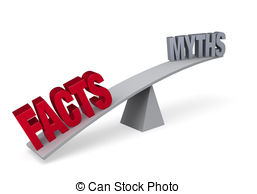 N = 517
[Speaker Notes: a]
TVRZENÍ A MÝTY 2/6
Třetina obyvatel si myslí, že slabě a středně mineralizované vody se mohou pít bez omezení.
Více než polovina populace (60 %) se však domnívá, že minerálky se mohou pít jen v omezeném množství.
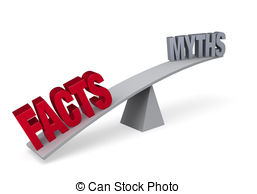 N = 517
[Speaker Notes: a]
TVRZENÍ A MÝTY 3/6
v populaci nepanuje shoda, co se týče vhodnosti minerálek pro děti. 30 % obyvatel se domnívá, že minerálky pro děti vhodné nejsou, Podobný podíl populace má opačný názor.
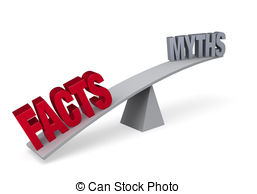 N = 517
[Speaker Notes: a]
TVRZENÍ A MÝTY 4/6
Více než 40 % populace neví, jak jsou na tom minerálky s obsahem sodíku. 
Pětina populace se však domnívá, že minerálky ho obsahují hodně, proto by se jim měli vyhýbat zejména lidé s vysokým krevním tlakem.
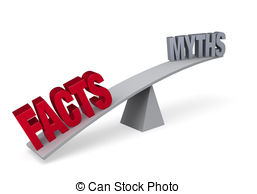 N = 517
[Speaker Notes: a]
TVRZENÍ A MÝTY 5/6
Více než čtvrtina populace neví, jaký mají minerálky vliv na ledviny.
31 % obyvatel se domnívá, že minerálky jsou v případě onemocnění močových cest včetně ledvin vhodnou součástí pitného režimu. 22 % obyvatel se však naopak domnívá, že minerálky podporují vznik ledvinových kamenů.
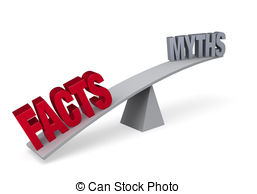 N = 517
[Speaker Notes: a]
TVRZENÍ A MÝTY 6/6
40 % obyvatel ČR se domnívá, že lahev mění na slunci minerálku v nebezpečný obsah. S tím, že působení slunce na lahev nemusí mít vliv na její obsah, souhlasí pouze 15 % populace.
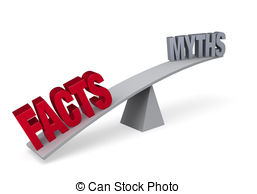 N = 517
[Speaker Notes: a]
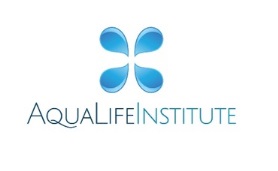 DĚKUJEME ZA POZORNOST!